Ζωολογία Ι
Ενότητα 14: Δακτυλιοσκώληκες και Συγγενή Τάξα
Εργαστηριακή Άσκηση Σκώληκες 

Σκαρλάτος Ντέντος , Επικ. Καθηγητής
Σχολή Θετικών Επιστημών
Τμήμα Βιολογίας
Περιεχόμενο εργαστηρίου
Εισαγωγή-Παρουσίαση θέματος (10 λεπτά)
Παρουσίαση βίντεο σχετικά με τις Πλατυέλμινθες (Ομοταξία: Στροβιλιστικοί) (1 λεπτό).
Παρατήρηση 9 μικροσκοπικών παρασκευάτων για σχεδίαση-Παρατήρηση μακροσκοπικών μόνιμων παρασκευασμάτων.
Παρατήρηση και πραγματοποίηση τομής σε ζωντανά δείγματα Ολιγοχαίτου Δακτυλιοσκώληκα.
Ενότητα 14. Εργαστηριακή Άσκηση Σκώληκες.
2
Σωματικές κοιλότητες 1/2
Διάκριση των πρωτοστόμιων σε 
Ακοιλωματικά, Ψευδοκοιλωματικά και Ευκοιλωματικά
Τα ζώα με αμφίπλευρη συμμετρία μπορούν να ομαδοποιηθούν ανάλογα με την παρουσία και τον τύπο της σωματικής τους κοιλότητας σε Ακοιλωματικούς, Ψευδοκοιλωματικούς (απουσία μεσοδερμικού περιτόναιου)και Ευκοιλωματικούς οργανισμούς.  
Στα Αμφίπλευρα έχουμε την εμφάνιση του κοιλώματος, ένας χώρος γεμάτος υγρό το οποίο περιβάλλει τον πεπτικό σωλήνα.
Το κοίλωμα παρουσιάζει διάταξη  «σωλήνας μέσα σε σωλήνα», επιτρέπει την ανάπτυξη των σπλαχνικών οργάνων και λειτουργεί ως υδραυλικός σκελετός.
Ενότητα 14. Εργαστηριακή Άσκηση Σκώληκες.
3
Σωματικές κοιλότητες 2/2
1
Ενότητα 14. Εργαστηριακή Άσκηση Σκώληκες.
4
Εγκάρσια τομή (*) ακοιλωματικού Πλατυέλμινθα
(Dugesia tigrina (Πλανάρια))
((*) φαρυγγική περιοχή)
2
Ενότητα 14. Εργαστηριακή Άσκηση Σκώληκες.
5
Πλατυέλμινθες: Στροβιλιστικοί 1/2
Δομή Dugesia tigrina (Πλανάρια)
Στο στερεοσκόπιο εντοπίστε και σχεδιάστε τις οφθαλμικές κηλίδες και τον φάρυγγα στη μέση του σώματος. Σε μεγαλύτερη μεγέθυνση εντοπίστε το διακλαδισμένο πεπτικό σύστημα
Α. Αναπαραγωγικά και ωσμωρρυθμιστικά συστήματα. 
Β. Πεπτικός σωλήνας και κλιμακοειδές νευρικό σύστημα. 
Γ. Φάρυγγας.
Ενότητα 14. Εργαστηριακή Άσκηση Σκώληκες.
6
Πλατυέλμινθες: Στροβιλιστικοί 2/2
3
Ενότητα 14. Εργαστηριακή Άσκηση Σκώληκες.
7
Πλατυέλμινθες: Τρηματώδεις
Στο στερεοσκόπιο εντοπίστε και σχεδιάστε: 

Το στόμα και την αρχή του πεπτικού συστήματος. 
Τους όρχεις και το πέος. 
Τις 2 ωοθήκες και τη μήτρα. 
Τους λεκιθικούς αδένες και τους λεκιθικούς αγωγούς. 
Τον ωότυπο και τον πρόσθιο και οπίσθιο μυζητήρα.
Ενότητα 14. Εργαστηριακή Άσκηση Σκώληκες.
8
Fasciola hepatica
4
Ενότητα 14. Εργαστηριακή Άσκηση Σκώληκες.
9
Πλατυέλμινθες: Κεστώδεις 1/2
Στο στερεοσκόπιο παρατηρήστε τις προγλωττίδες μια ταινίας. 
Σε κάθε προγλωττίδα εντοπίστε και σχεδιάστε: 
Τους όρχεις και τον σπερμαγωγό.
Τις ωοθήκες.
Τη μήτρα και τον κόλπο.
Τον γεννητικό πόρο και τον λεκιθικό αδένα.
Ενότητα 14. Εργαστηριακή Άσκηση Σκώληκες.
10
Πλατυέλμινθες: Κεστώδεις 2/2
5
Ενότητα 14. Εργαστηριακή Άσκηση Σκώληκες.
11
Εγκάρσια τομή Ascaris lumbricoides 1/2
Στο στερεοσκόπιο παρατηρήστε την εγκάρσια τομή του σώματος ενός Νηματώδους. 
Εντοπίστε και σχεδιάστε: 
Το επιδέρμιο και τους μύες που βρίσκονται από κάτω.
Tον πεπτικό σωλήνα.
Tις μήτρες, τις ωοθήκες και τους ωαγωγούς (θηλυκά).
Τους όρχεις και τους σπερματαγωγούς (αρσενικά).
Το ραχιαίο και κοιλιακό νεύρο και τους πλευρικούς απεκκριτικούς αγωγούς.
Ενότητα 14. Εργαστηριακή Άσκηση Σκώληκες.
12
Εγκάρσια τομή Ascaris lumbricoides 2/2
6
Ενότητα 14. Εργαστηριακή Άσκηση Σκώληκες.
13
Εγκάρσια τομή Πολυχαίτου  Nereis succinea 1/2
Στο στερεοσκόπιο παρατηρήστε την εγκάρσια τομή του σώματος του Πολύχαιτου Nereis succinea. 
Εντοπίστε και σχεδιάστε: 
Το επιδέρμιο, τους κυκλικούς, τους επιμήκεις και τους λοξούς μυς.
Tο κοίλωμα, τον πεπτικό σωλήνα, το ραχιαίο και το κοιλιακό αγγείο.
Tο νευρικό σχοινί κάτω από το κοιλιακό αγγείο και 
Tις σμήριγγες στο πλευρικό παραπόδιο.
Ενότητα 14. Εργαστηριακή Άσκηση Σκώληκες.
14
Εγκάρσια τομή Πολυχαίτου  Nereis succinea 2/2
7
Ενότητα 14. Εργαστηριακή Άσκηση Σκώληκες.
15
Εγκάρσια τομή Ολιγόχαιτου  Lumbricus terrestris 1/2
Στο στερεοσκόπιο παρατηρήστε την εγκάρσια τομή του σώματος του Ολιγόχαιτου Lumbricus terrestris. 
Εντοπίστε και σχεδιάστε:
Το επιδέρμιο, τους κυκλικούς και τους επιμήκεις μυς.
Tο κοίλωμα, τον πεπτικό σωλήνα, το ραχιαίο και το κοιλιακό αγγείο και
Tο νευρικό σχοινί κάτω από το κοιλιακό αγγείο.
Ενότητα 14. Εργαστηριακή Άσκηση Σκώληκες.
16
Εγκάρσια τομή Ολιγόχαιτου  Lumbricus terrestris 2/2
8
Ενότητα 14. Εργαστηριακή Άσκηση Σκώληκες.
17
Εσωτερική δομή του Ολιγόχαιτου  Lumbricus terrestris 1/2
Μετά την ανατομή παρατηρείστε και σχεδιάστε τα γενικά χαρακτηριστικά του Ολιγοχαίτου
9
Ενότητα 14. Εργαστηριακή Άσκηση Σκώληκες.
18
Σκώληκες 1/6
Φύλο: Platyhelminthes (Πλατυέλμινθες)     Ομοταξία: Turbellaria (Στροβιλιστικοί)          Τάξη: Seriata              Οικογένεια: Planariidae                  Γένος: Dugesia                      Είδος: Dugesia tigrina
10
Ενότητα 14. Εργαστηριακή Άσκηση Σκώληκες.
19
Σκώληκες 2/6
Φύλο: Platyhelminthes (Πλατυέλμινθες)     Ομοταξία: Trematoda (Τρηματώδεις)          Υφομοταξία: Digenea               Τάξη: Echinostomida                   Οικογένεια: Fasciolidae                       Γένος: Fasciola                           Είδος: Fasciola hepatica
11
Ενότητα 14. Εργαστηριακή Άσκηση Σκώληκες.
20
Σκώληκες 3/6
Φύλο: Platyhelminthes (Πλατυέλμινθες)     Ομοταξία: Cestoda (Κεστώδεις)          Τάξη: Cyclophyllidea              Οικογένεια: Taeniidae                  Γένος: Taenia                      Είδος: Taenia saginata
12
Ενότητα 14. Εργαστηριακή Άσκηση Σκώληκες.
21
Σκώληκες 4/6
Φύλο: Nematoda (Νηματώδεις)     Ομοταξία: Rhabditea          Τάξη: Ascaridida              Οικογένεια: Ascarididae                  Γένος: Ascaris                      Είδος: Ascaris lumbricoides
13
Ενότητα 14. Εργαστηριακή Άσκηση Σκώληκες.
22
Σκώληκες 5/6
Φύλο: Annelida (Δακτυλιοσκώληκες)     Ομοταξία: Polychaeta (Πολυχαίτοι)          Τάξη: Phyllodocida              Οικογένεια: Nereidae                  Γένος: Nereis                      Είδος: Nereis succinea
14
Ενότητα 14. Εργαστηριακή Άσκηση Σκώληκες.
23
Σκώληκες 6/6
Φύλο: Annelida (Δακτυλιοσκώληκες)     Ομοταξία: Clitellata (Ολιγοχαίτοι)          Τάξη: Haplotaxida              Οικογένεια: Lumbricidae                  Γένος: Lumbricus                      Είδος: Lumbricus terrestris
15
Ενότητα 14. Εργαστηριακή Άσκηση Σκώληκες.
24
Τέλος Παρουσίασης
Ενότητα 14. Εργαστηριακή Άσκηση Σκώληκες.
25
[Speaker Notes: Εικόνα 39:]
Χρηματοδότηση
Το παρόν εκπαιδευτικό υλικό έχει αναπτυχθεί στo πλαίσιo του εκπαιδευτικού έργου του διδάσκοντα.
Το έργο «Ανοικτά Ακαδημαϊκά Μαθήματα στο Πανεπιστήμιο Αθηνών» έχει χρηματοδοτήσει μόνο την αναδιαμόρφωση του εκπαιδευτικού υλικού. 
Το έργο υλοποιείται στο πλαίσιο του Επιχειρησιακού Προγράμματος «Εκπαίδευση και Δια Βίου Μάθηση» και συγχρηματοδοτείται από την Ευρωπαϊκή Ένωση (Ευρωπαϊκό Κοινωνικό Ταμείο) και από εθνικούς πόρους.
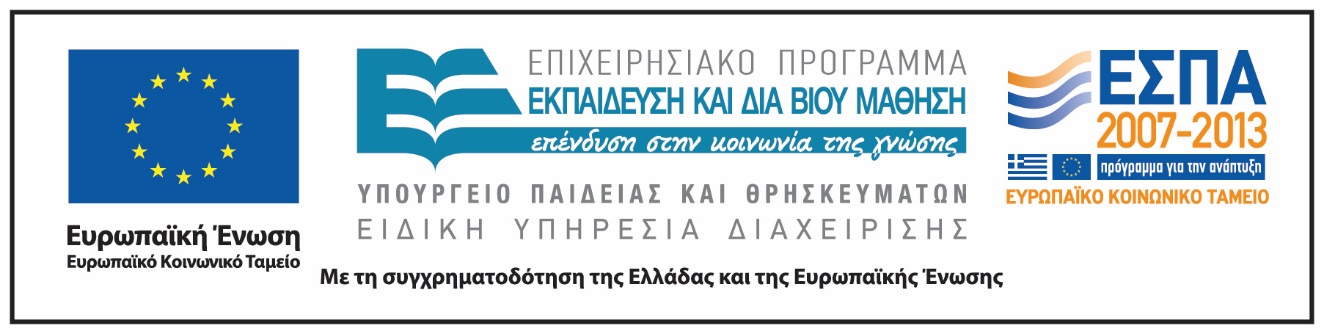 Ενότητα 14. Εργαστηριακή Άσκηση Σκώληκες.
26
Σημειώματα
Ενότητα 14. Εργαστηριακή Άσκηση Σκώληκες.
27
Σημείωμα Ιστορικού Εκδόσεων Έργου
Το παρόν έργο αποτελεί την έκδοση 1.0.
Ενότητα 14. Εργαστηριακή Άσκηση Σκώληκες.
28
Σημείωμα Αναφοράς
Copyright Εθνικόν και Καποδιστριακόν Πανεπιστήμιον Αθηνών, Σκαρλάτος Ντέντος, Επίκουρος Καθηγητής. «Ζωολογία Ι. Ενότητα 14. Δακτυλιοσκώληκες και συγγενή Τάξα. Εργαστηριακή Άσκηση Σκώληκες». Έκδοση: 1.0. Αθήνα 2014. Διαθέσιμο από τη δικτυακή διεύθυνση: http://opencourses.uoa.gr/courses/BIOL3/.
Ενότητα 14. Εργαστηριακή Άσκηση Σκώληκες.
29
Σημείωμα Αδειοδότησης
Το παρόν υλικό διατίθεται με τους όρους της άδειας χρήσης Creative Commons Αναφορά, Μη Εμπορική Χρήση Παρόμοια Διανομή 4.0 [1] ή μεταγενέστερη, Διεθνής Έκδοση.   Εξαιρούνται τα αυτοτελή έργα τρίτων π.χ. φωτογραφίες, διαγράμματα κ.λ.π.,  τα οποία εμπεριέχονται σε αυτό και τα οποία αναφέρονται μαζί με τους όρους χρήσης τους στο «Σημείωμα Χρήσης Έργων Τρίτων».
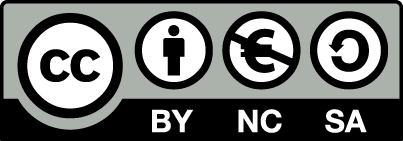 [1] http://creativecommons.org/licenses/by-nc-sa/4.0/ 
Ως Μη Εμπορική ορίζεται η χρήση:
που δεν περιλαμβάνει άμεσο ή έμμεσο οικονομικό όφελος από την χρήση του έργου, για το διανομέα του έργου και αδειοδόχο
που δεν περιλαμβάνει οικονομική συναλλαγή ως προϋπόθεση για τη χρήση ή πρόσβαση στο έργο
που δεν προσπορίζει στο διανομέα του έργου και αδειοδόχο έμμεσο οικονομικό όφελος (π.χ. διαφημίσεις) από την προβολή του έργου σε διαδικτυακό τόπο
Ο δικαιούχος μπορεί να παρέχει στον αδειοδόχο ξεχωριστή άδεια να χρησιμοποιεί το έργο για εμπορική χρήση, εφόσον αυτό του ζητηθεί.
Ενότητα 14. Εργαστηριακή Άσκηση Σκώληκες.
30
Διατήρηση Σημειωμάτων
Οποιαδήποτε αναπαραγωγή ή διασκευή του υλικού θα πρέπει να συμπεριλαμβάνει:
το Σημείωμα Αναφοράς
το Σημείωμα Αδειοδότησης
τη δήλωση Διατήρησης Σημειωμάτων
το Σημείωμα Χρήσης Έργων Τρίτων (εφόσον υπάρχει)
μαζί με τους συνοδευόμενους υπερσυνδέσμους.
Ενότητα 14. Εργαστηριακή Άσκηση Σκώληκες.
31
Σημείωμα Χρήσης Έργων Τρίτων 1/3
Το Έργο αυτό κάνει χρήση των ακόλουθων έργων:
Εικόνες
Εικόνα 1. Copyrighted.
Εικόνα 2. Copyright 2010, Εκδόσεις Utopia Ε.Π.Ε.  Πηγή: C.P.Hickman Jr, L.S.Roberts, S.L.Keen, A.Larson, H.L’Anson, D.J.Eisenhour, Ζωολογία: Ολοκληρωμένες Αρχές, Εκδόσεις Utopia Ε.Π.Ε.  ISBN: 978-960-99280-2-1. 
Εικόνα 3. Copyright 2010, Εκδόσεις Utopia Ε.Π.Ε.  Πηγή: C.P.Hickman Jr, L.S.Roberts, S.L.Keen, A.Larson, H.L’Anson, D.J.Eisenhour, Ζωολογία: Ολοκληρωμένες Αρχές, Εκδόσεις Utopia Ε.Π.Ε.  ISBN: 978-960-99280-2-1. 
Εικόνα 4. Copyright 1996 by the McGraw-Hill Companies, Inc. Πηγή: Charles F. Lytle, General Zoology, Laboratory Guide, 12th edition, ISBN 0-697-13669-8.
Εικόνα 5. Συστηματική Ζωολογία Τόμος Β’, Ιωάννη Χρ. Όντρια, Φωτοστοιχειοθεσία – εκτύπωση Σ. Αθανασόπουλος- Σ. Παπαδάμης & Σια ΕΕ.
Εικόνα 6. Copyrighted.
Εικόνα 7. Copyrighted
Ενότητα 14. Εργαστηριακή Άσκηση Σκώληκες.
32
Σημείωμα Χρήσης Έργων Τρίτων 2/3
Εικόνα 8. © 2014 StudyBlue Inc. All rights reserved. Σύνδεσμος: https://www.studyblue.com/notes/note/n/bio-1al/deck/6203348. Πηγή: https://www.studyblue.com/
Εικόνα 9. Copyrighted.
Εικόνα 10. Copyright Πανεπιστήμιο Αθηνών, Τμήμα Βιολογίας, Tομέας Ζωολογίας – Θαλάσσιας Βιολογίας. Παρασκευάσματα εργαστηρίου.
Εικόνα 11. Copyright Πανεπιστήμιο Αθηνών, Τμήμα Βιολογίας, Tομέας Ζωολογίας – Θαλάσσιας Βιολογίας. Παρασκευάσματα εργαστηρίου.
Εικόνα 12. Copyright Πανεπιστήμιο Αθηνών, Τμήμα Βιολογίας, Tομέας Ζωολογίας – Θαλάσσιας Βιολογίας. Παρασκευάσματα εργαστηρίου.
Εικόνα 13. Copyright Πανεπιστήμιο Αθηνών, Τμήμα Βιολογίας, Tομέας Ζωολογίας – Θαλάσσιας Βιολογίας. Παρασκευάσματα εργαστηρίου.
Εικόνα 14. Copyright Πανεπιστήμιο Αθηνών, Τμήμα Βιολογίας, Tομέας Ζωολογίας – Θαλάσσιας Βιολογίας. Παρασκευάσματα εργαστηρίου.
Ενότητα 14. Εργαστηριακή Άσκηση Σκώληκες.
33
Σημείωμα Χρήσης Έργων Τρίτων 3/3
Εικόνα 15. Copyright Πανεπιστήμιο Αθηνών, Τμήμα Βιολογίας, Tομέας Ζωολογίας – Θαλάσσιας Βιολογίας. Παρασκευάσματα εργαστηρίου.
Ενότητα 14. Εργαστηριακή Άσκηση Σκώληκες.
34